EDUCAÇÃO EMPREENDEDORA
MAS PORQUE ENSINAR EMPREENDEDORISMO É IMPORTANTE?
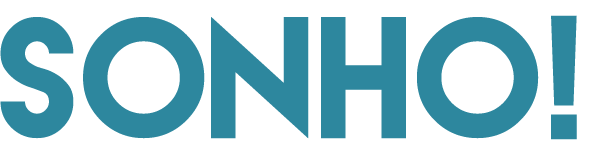 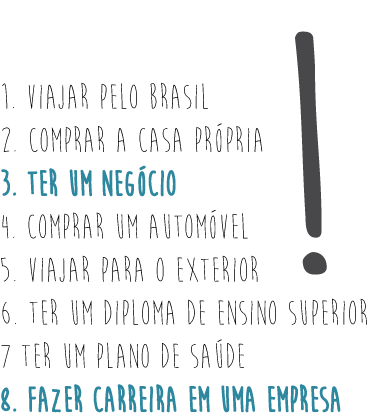 FONTE: GEM
[Speaker Notes: Enquanto 31% dos brasileiros querem montar um negócio, 16% querem crescer dentro de uma empresa. Os primeiros sonhos dos brasileiros são comprar a casa própria (42%) e viajar pelo Brasil (32%).]
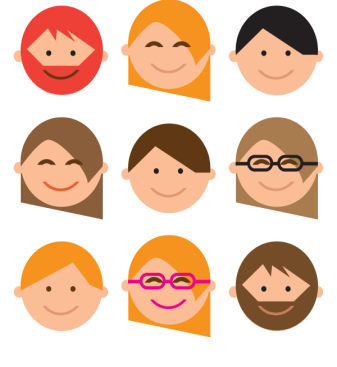 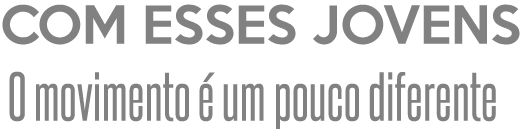 PAIXÃO
PROPÓSITO
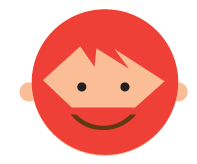 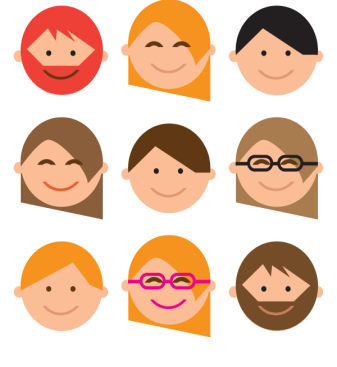 SUCESSO
IDEIA
[Speaker Notes: Todas as histórias seguem o mesmo ciclo. Semelhante a jornada do herói. 
A importância do professor enquanto agente de transformação, pessoa com características empreendedoras que influenciam positivamente outras pessoas.]
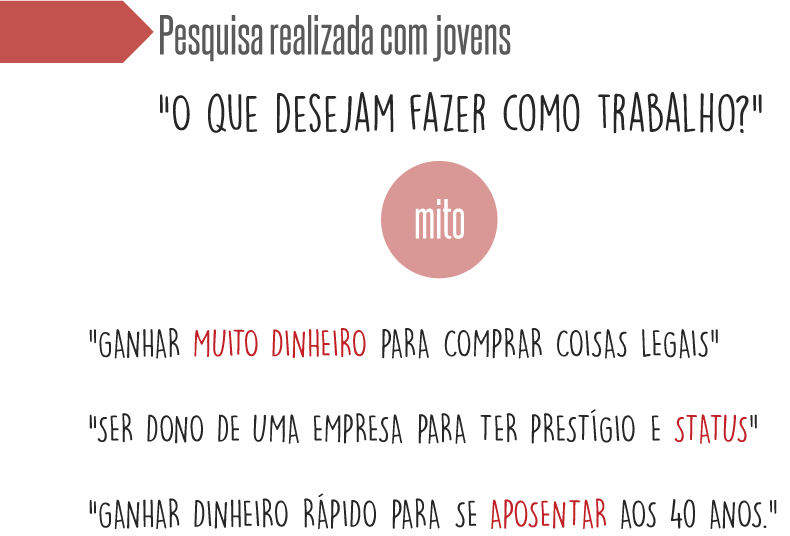 FONTE: SEBRAE/MG
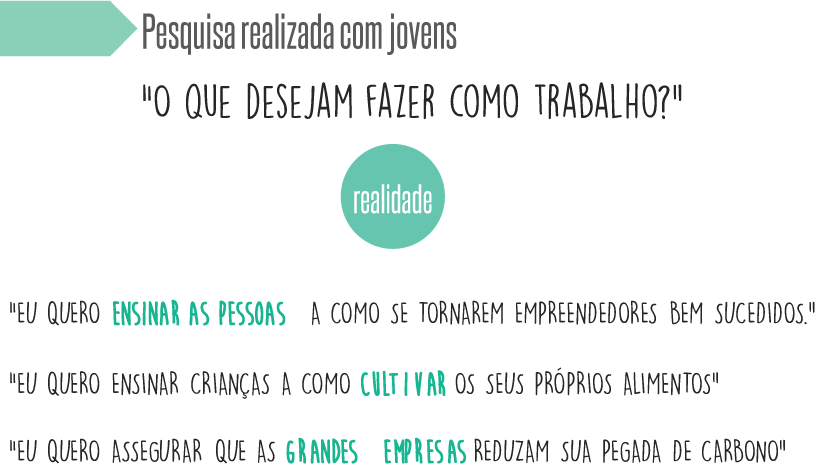 FONTE: SEBRAE/MG
Objetivos:
Promover o engajamento do ecossistema de empreendedorismo e inovação para transformar realidades, ambientes educacionais e pessoas
Estimular a autonomia e o protagonismo de estudantes e jovens em idade escolar, via o fomento do empreendedorismo.
Atuar em rede com o ecossistema empreendedor, de inovação, e de mercado.
Constituir comunidades estratégicas para fomentar o tema.
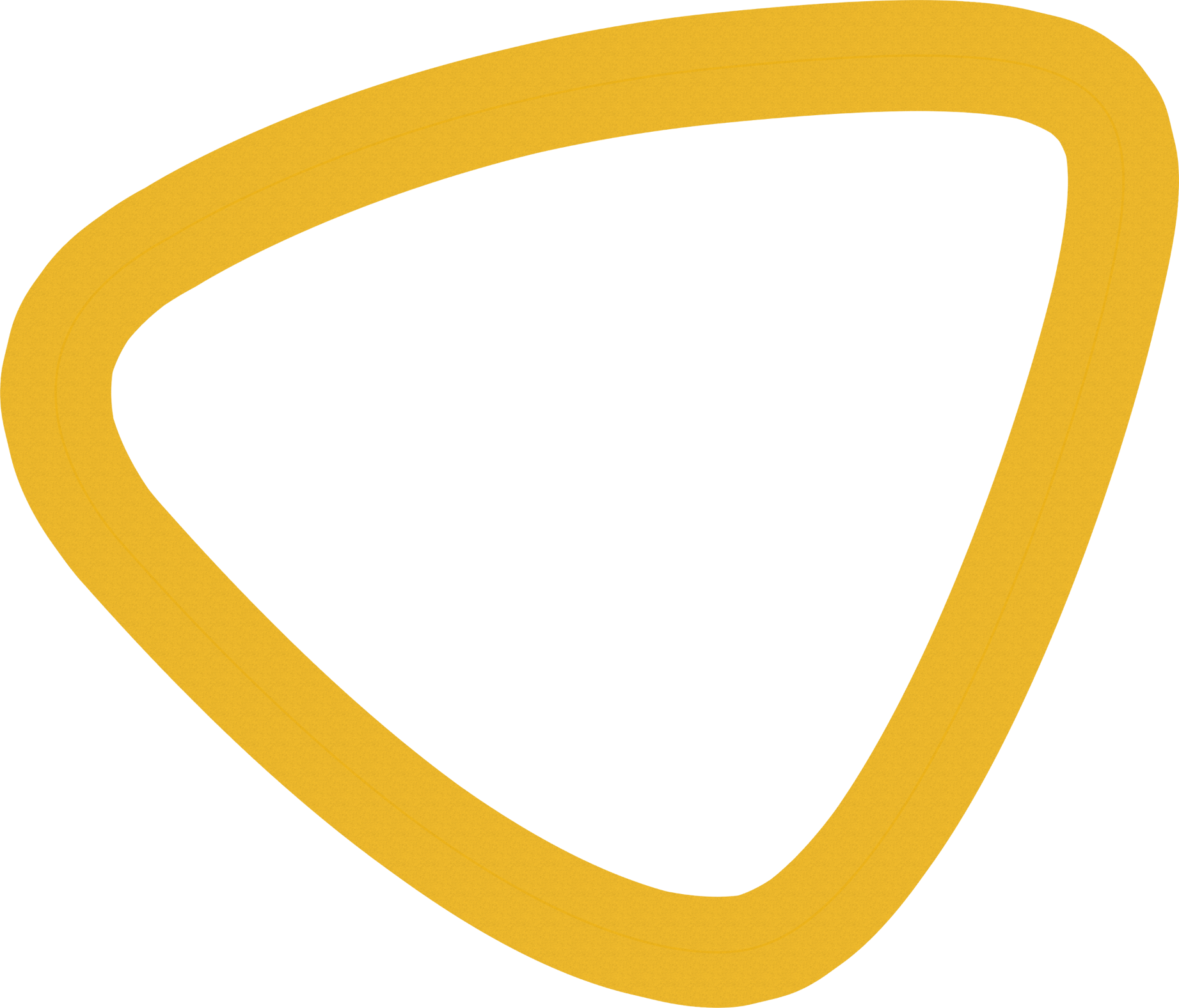 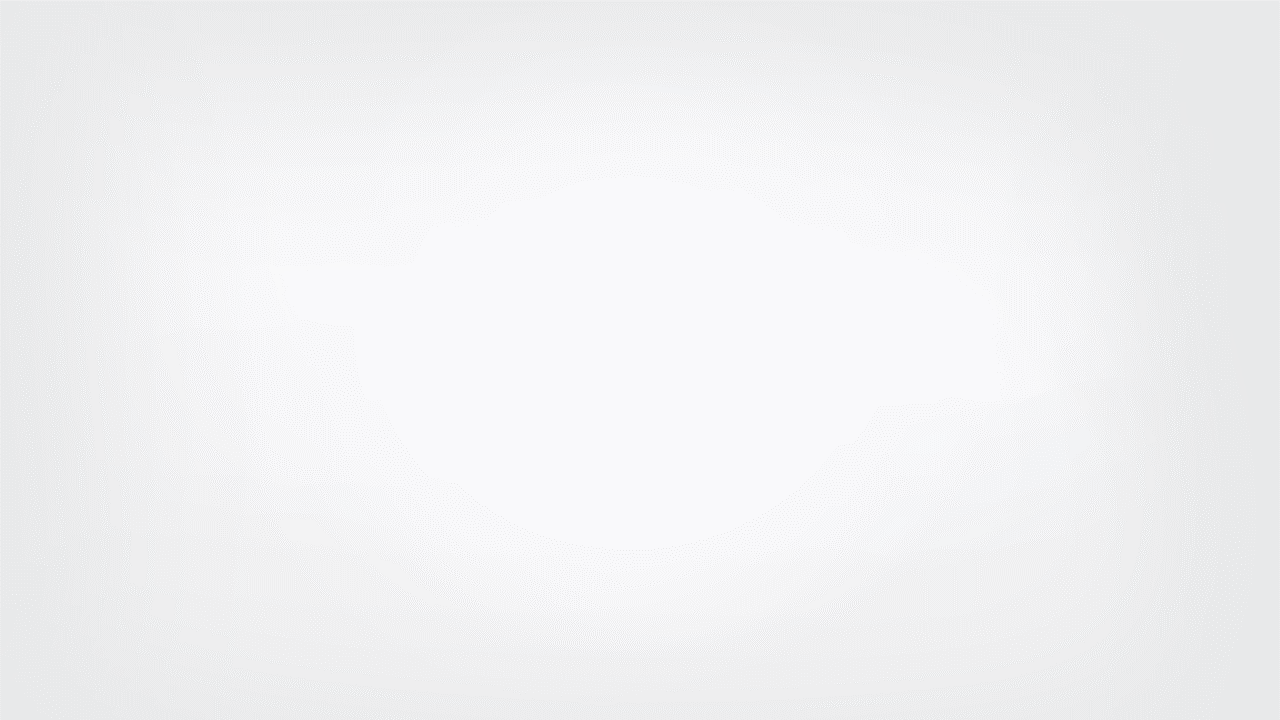 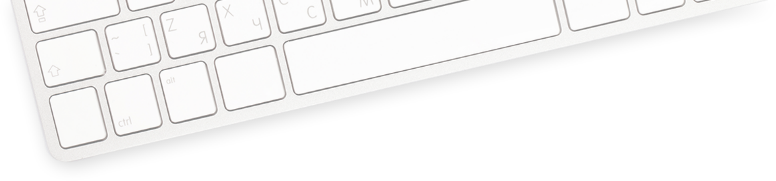 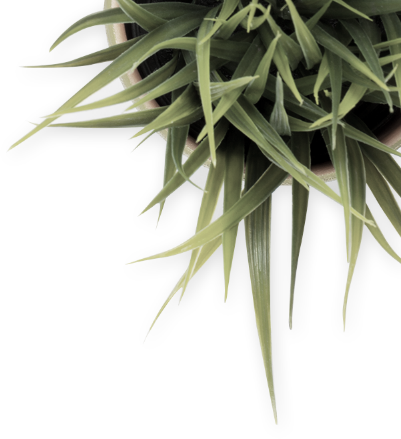 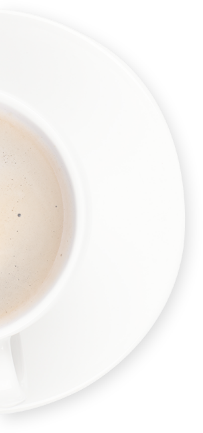 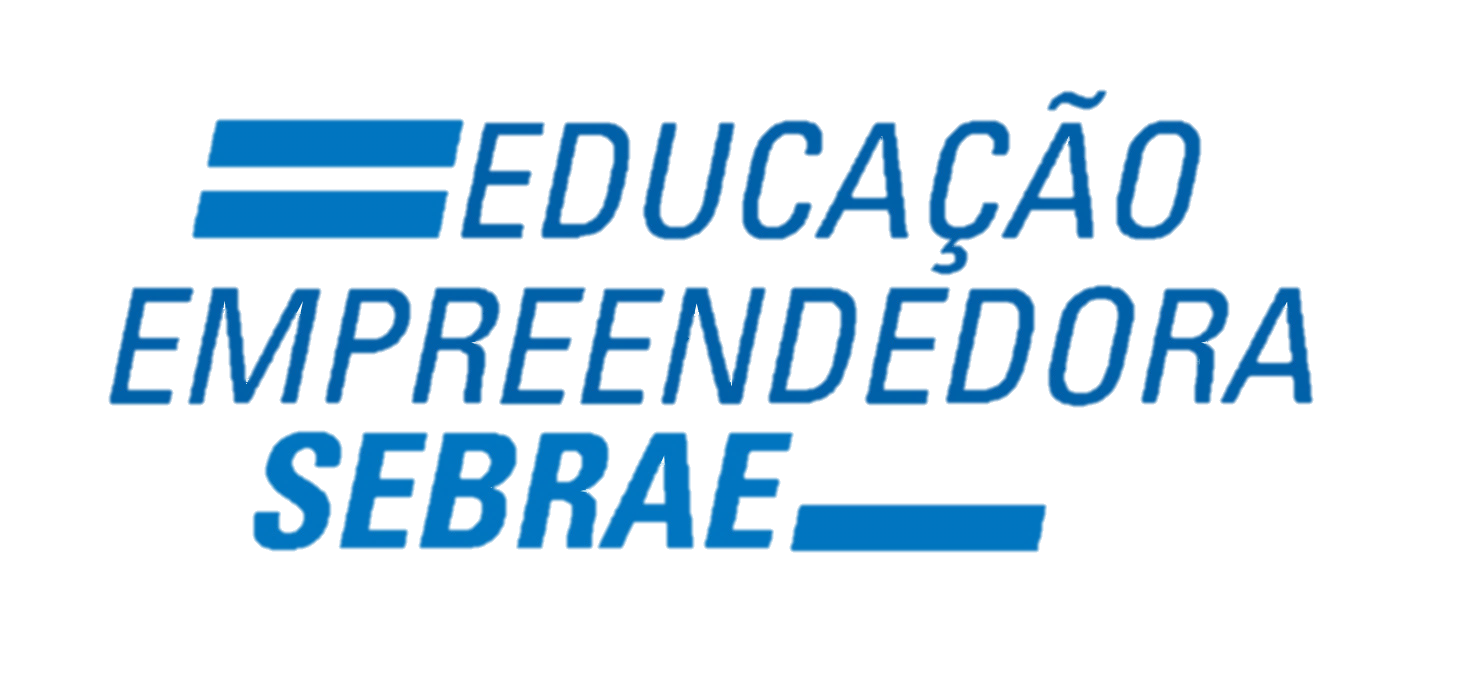 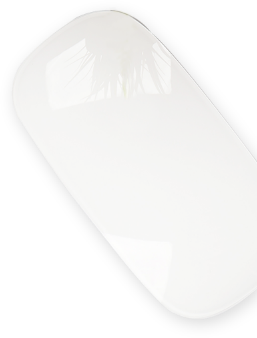 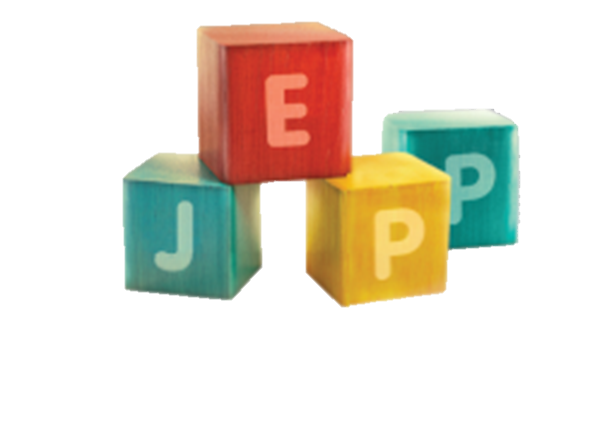 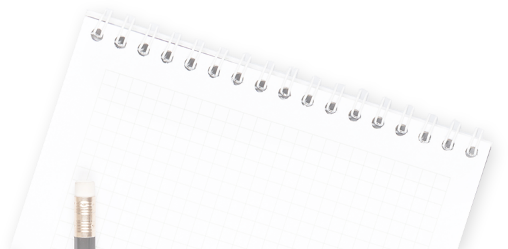 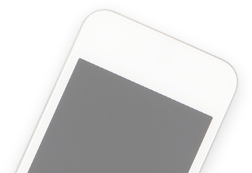 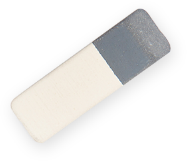 ENSINO FUNDAMENTAL
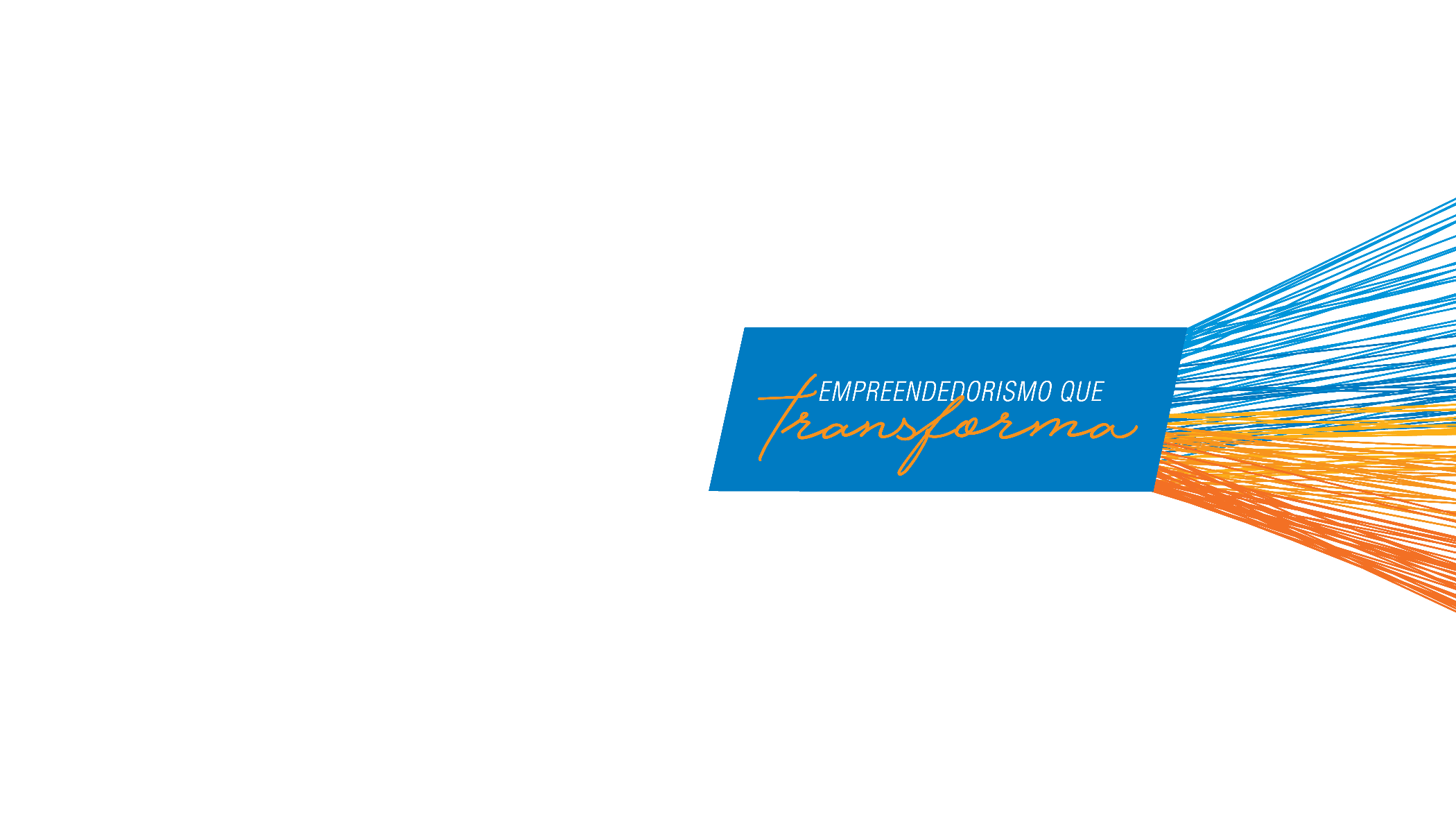 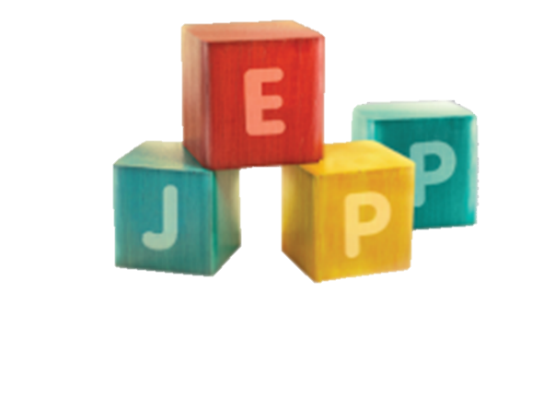 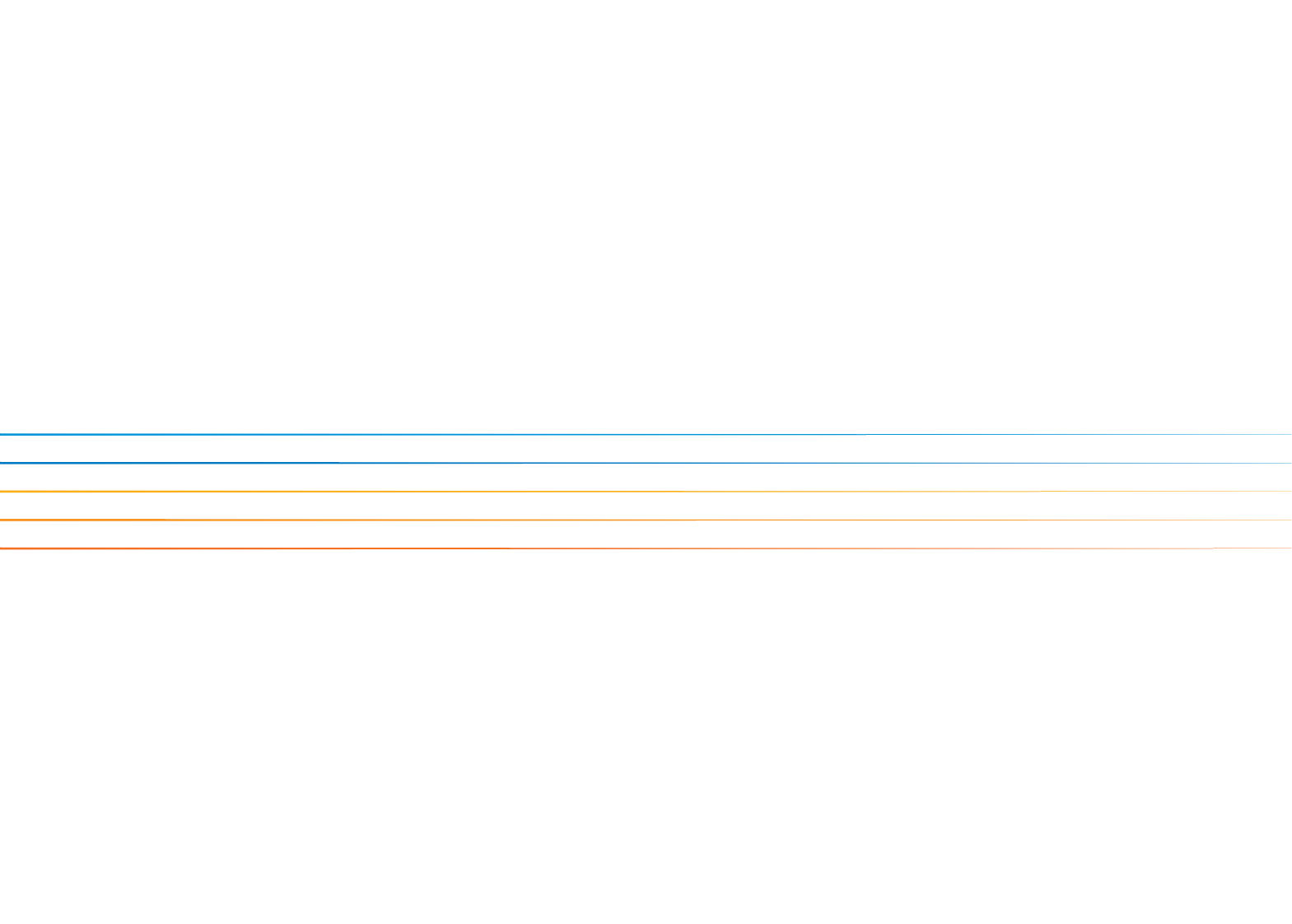 +59%
+187%
2018
21.222 ALUNOS
620 PROFESSORES
41 MUNICÍPIOS
2017
12.729 ALUNOS
575 PROFESSORES
33 MUNICÍPIOS
2016
4.650 ALUNOS
11 MUNICÍPIOS
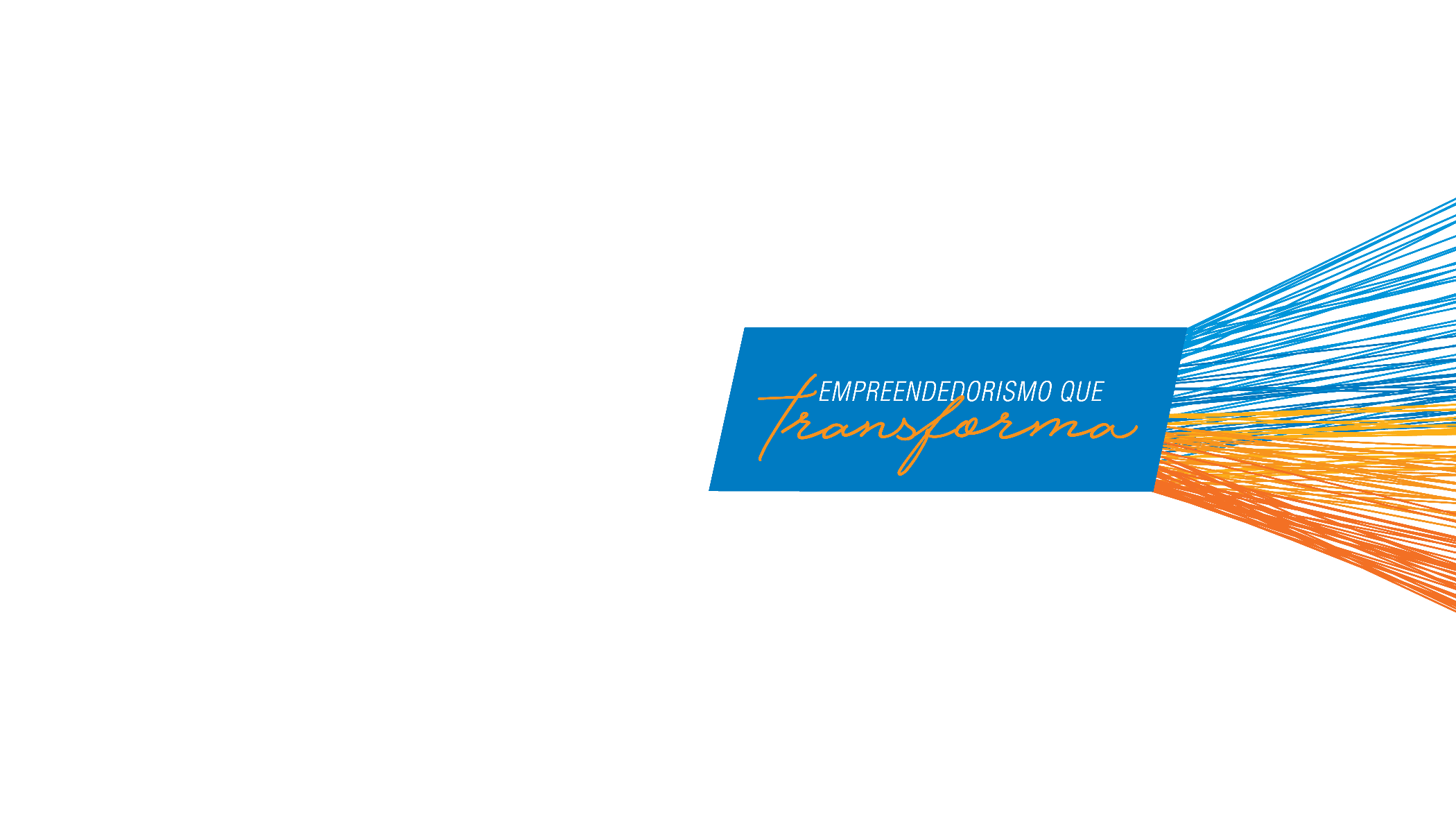 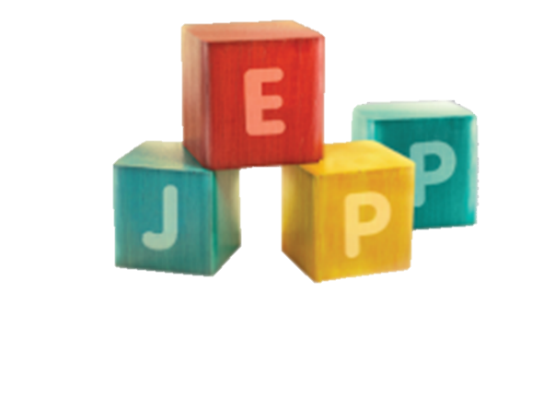 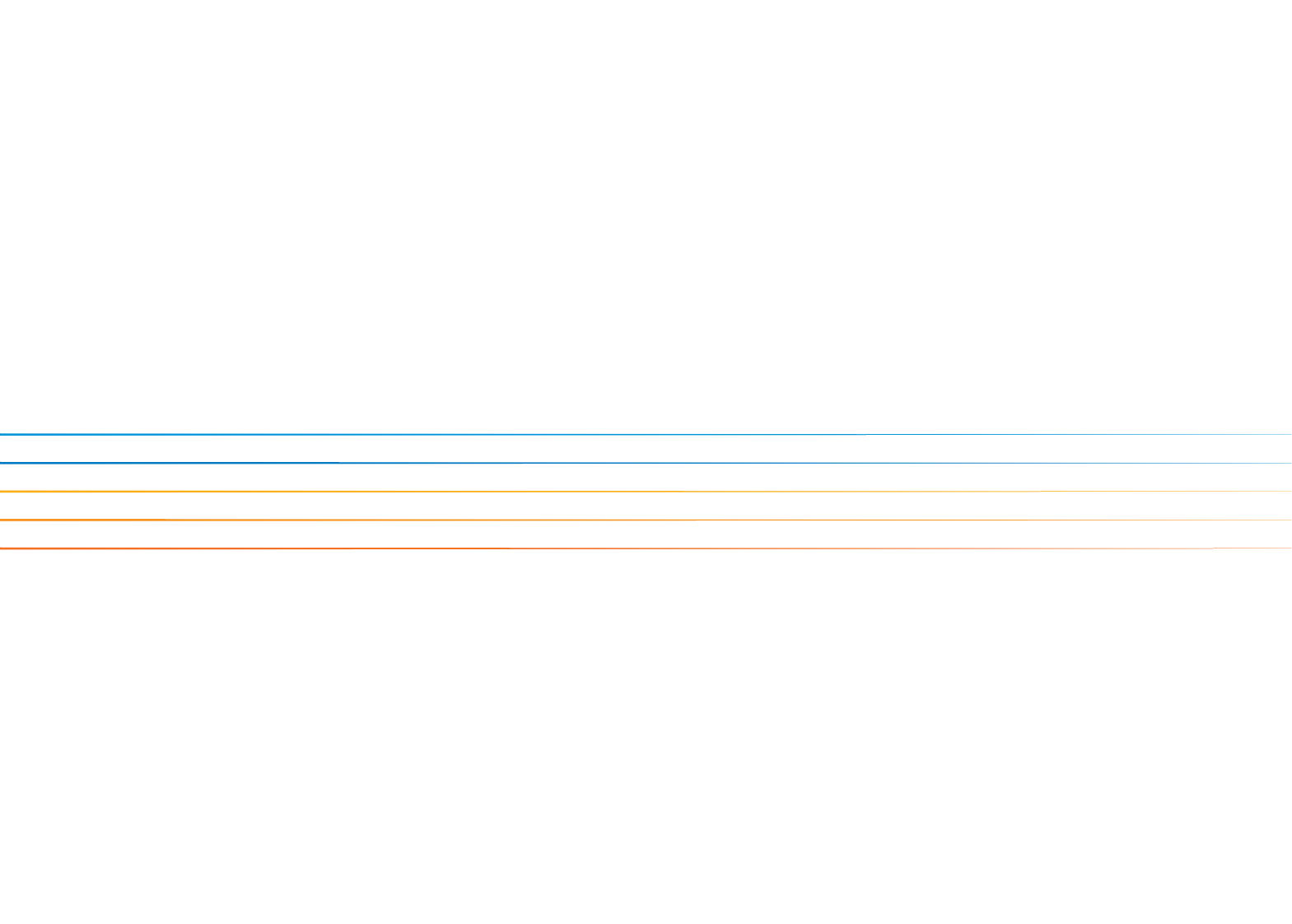 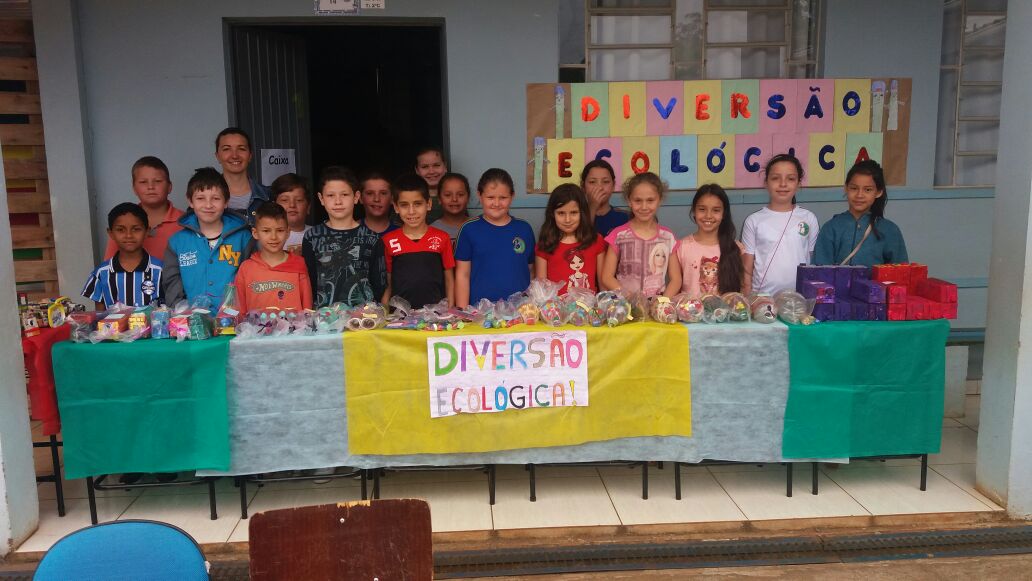 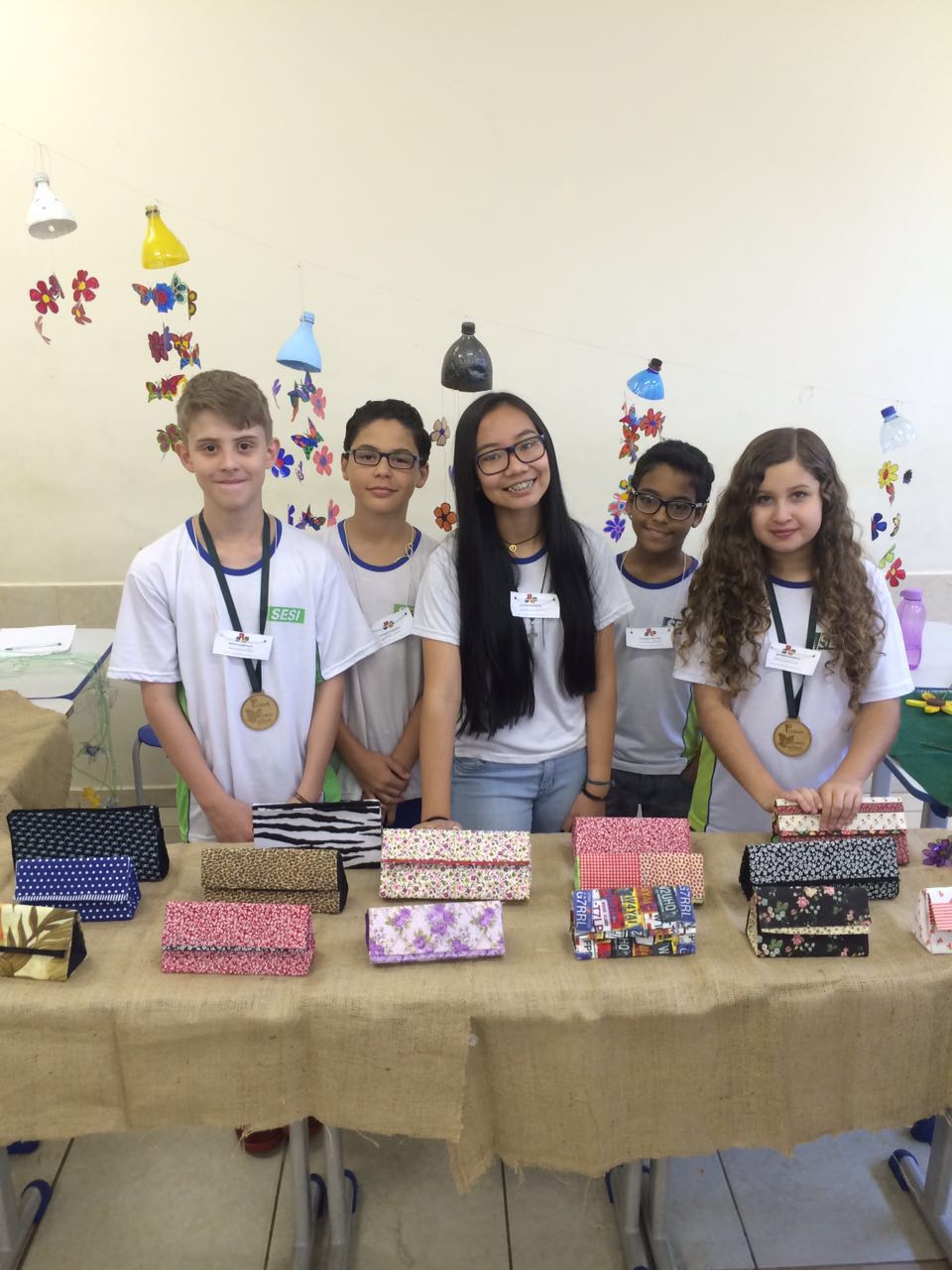 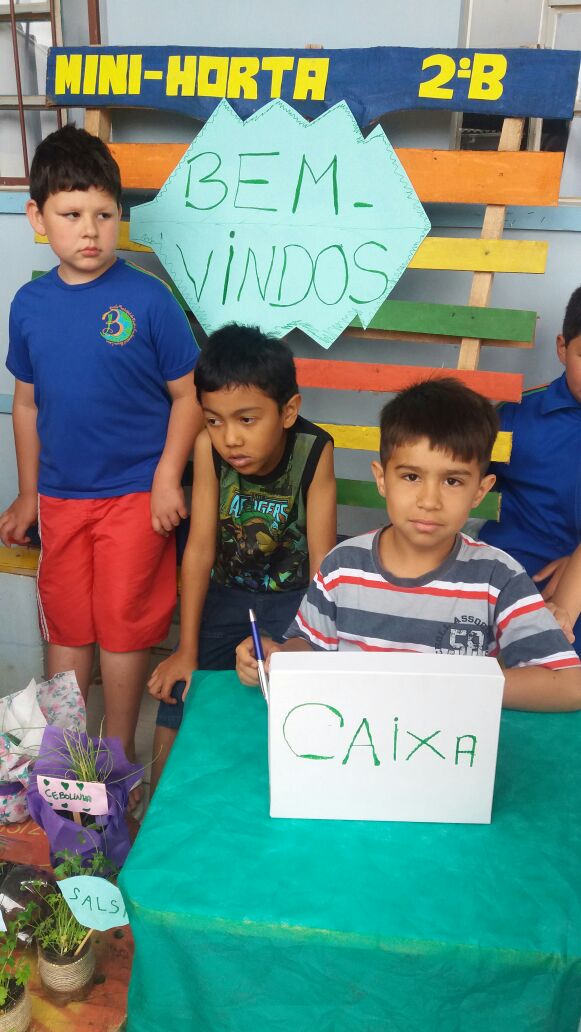 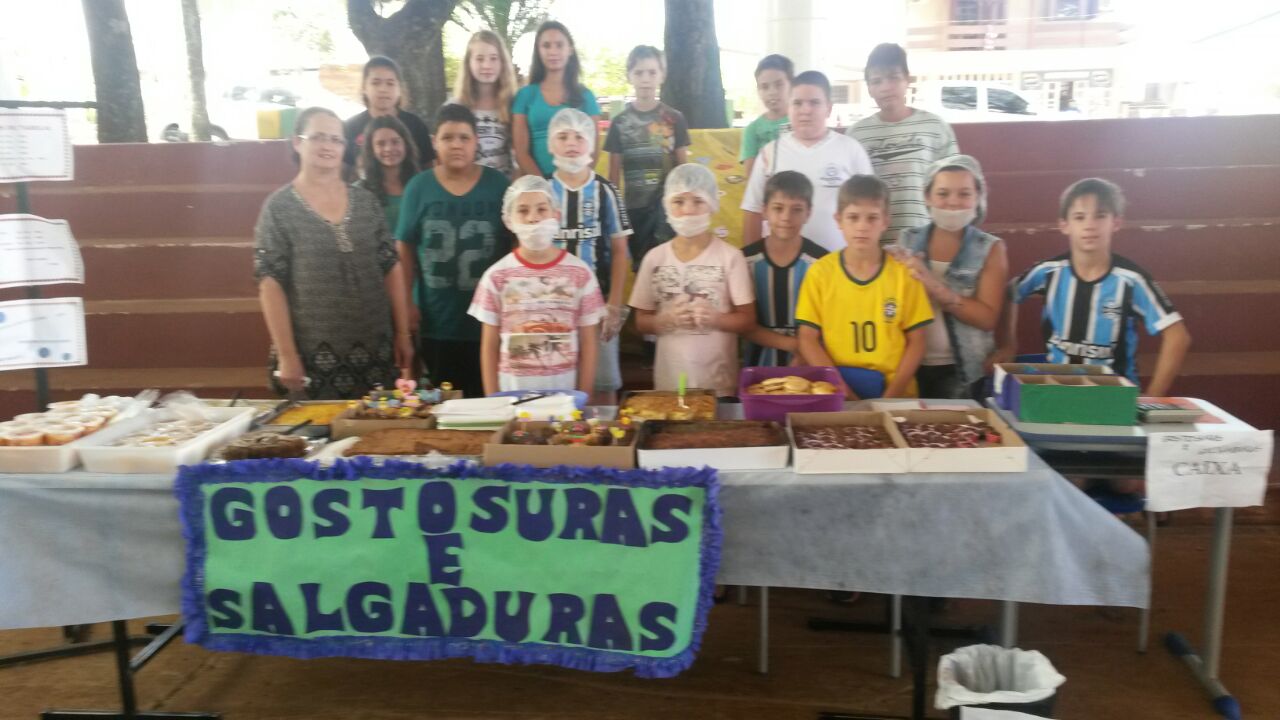 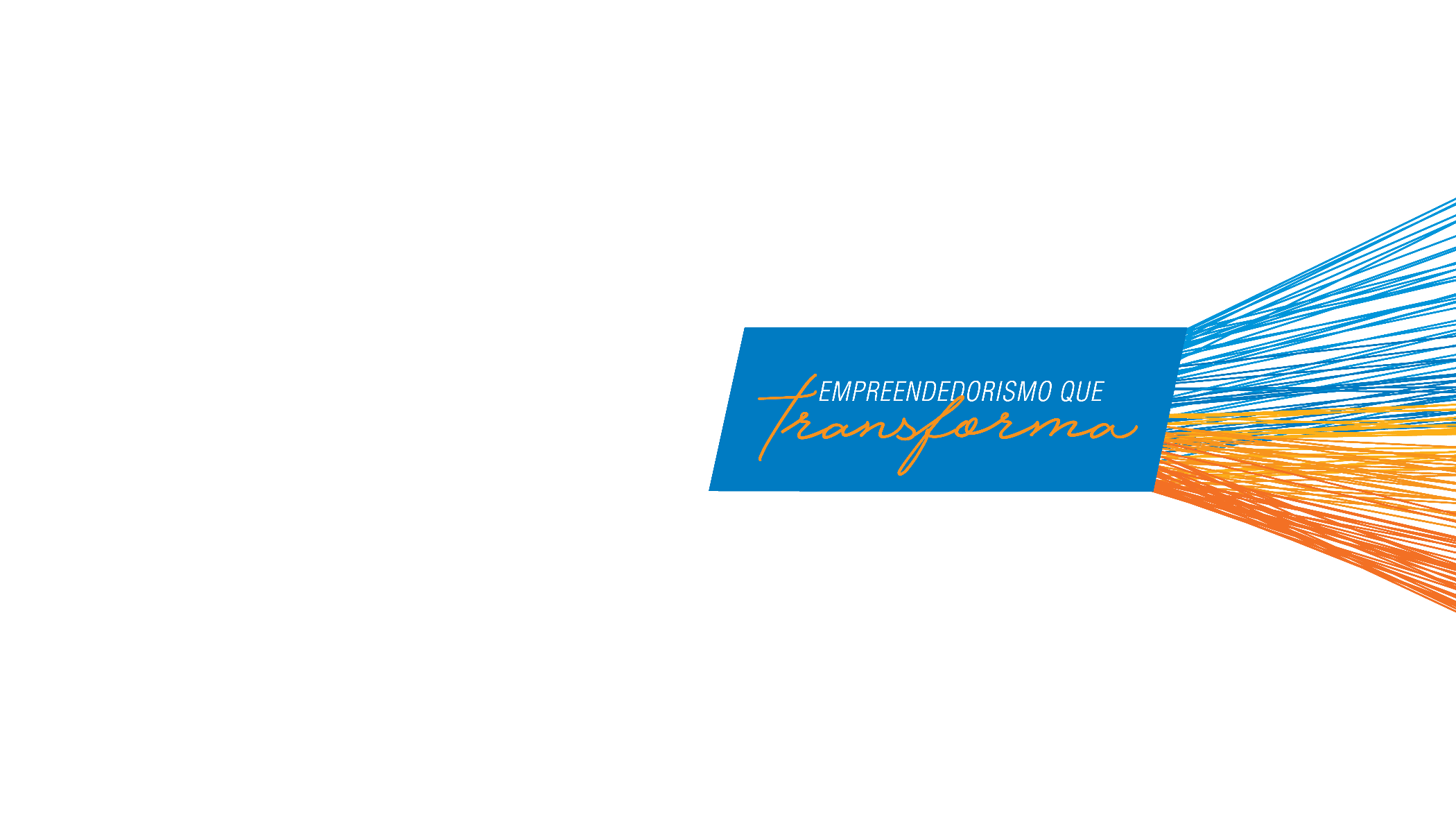 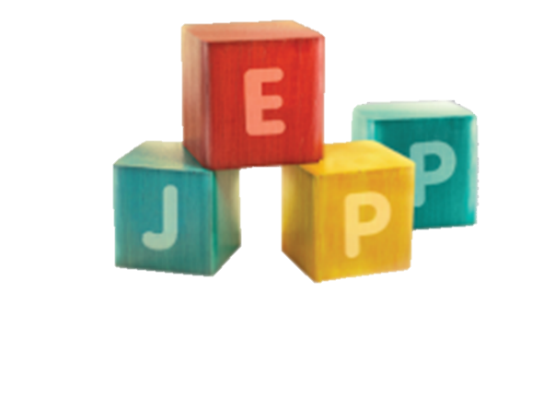 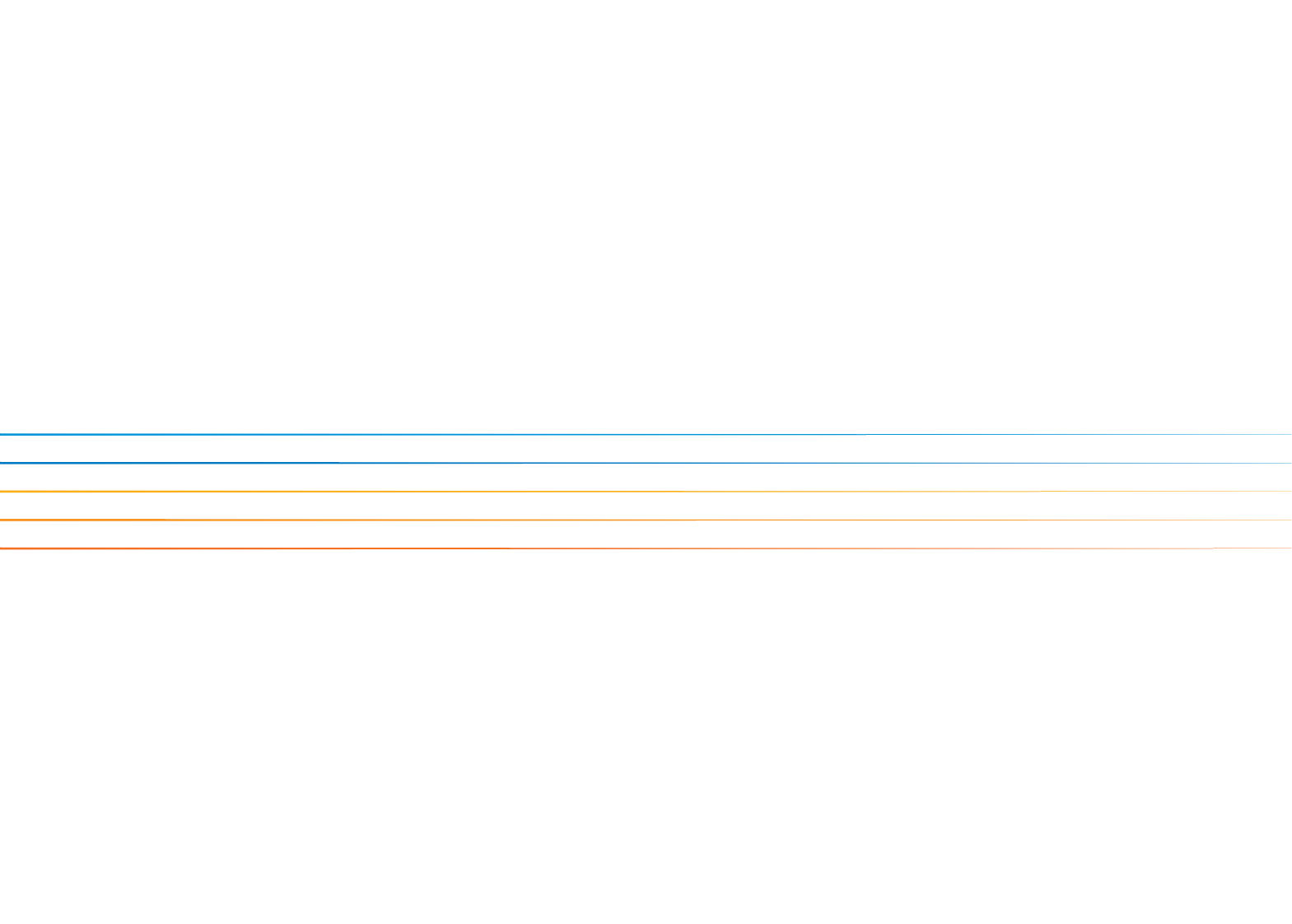 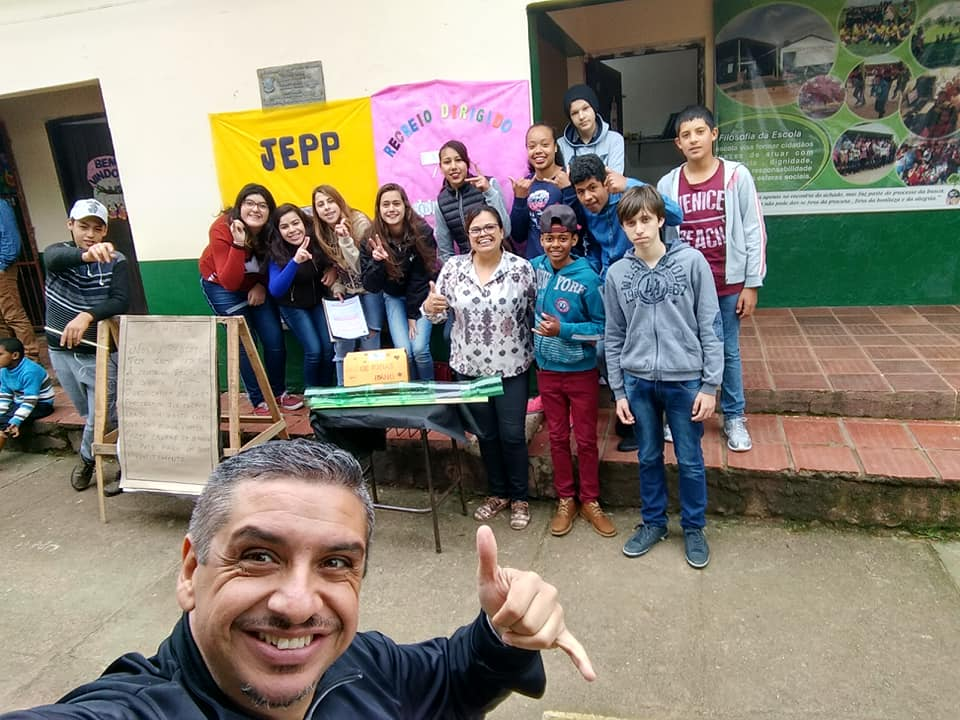 O PROFESSOR!
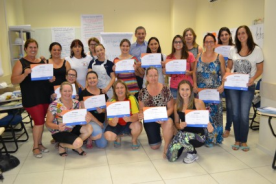 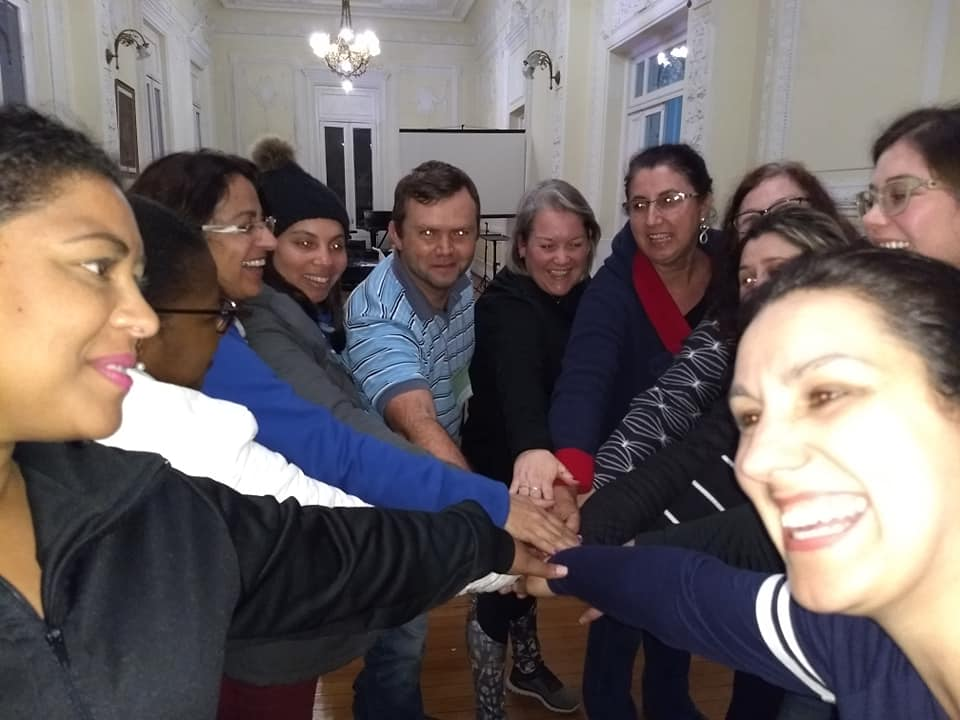 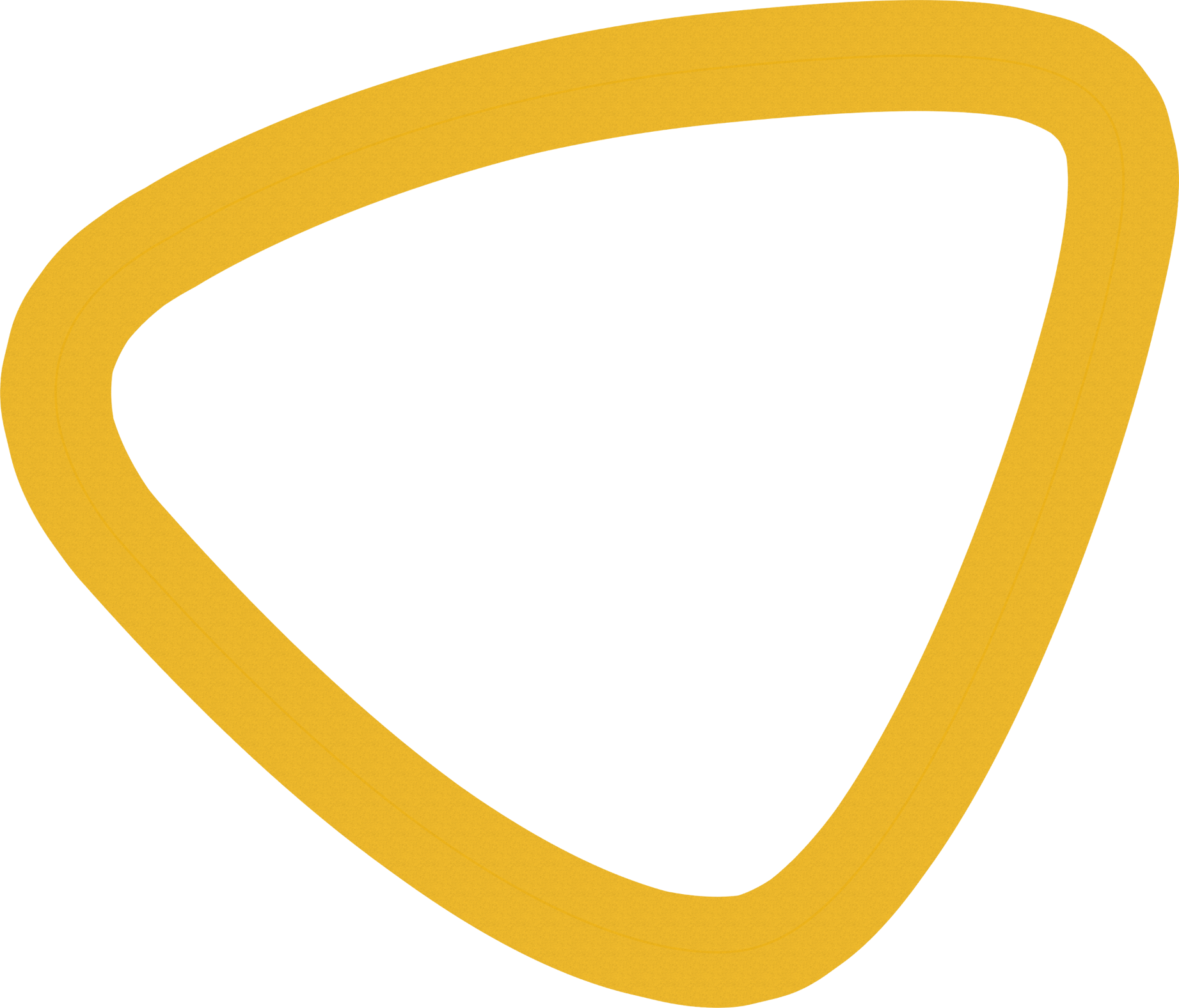 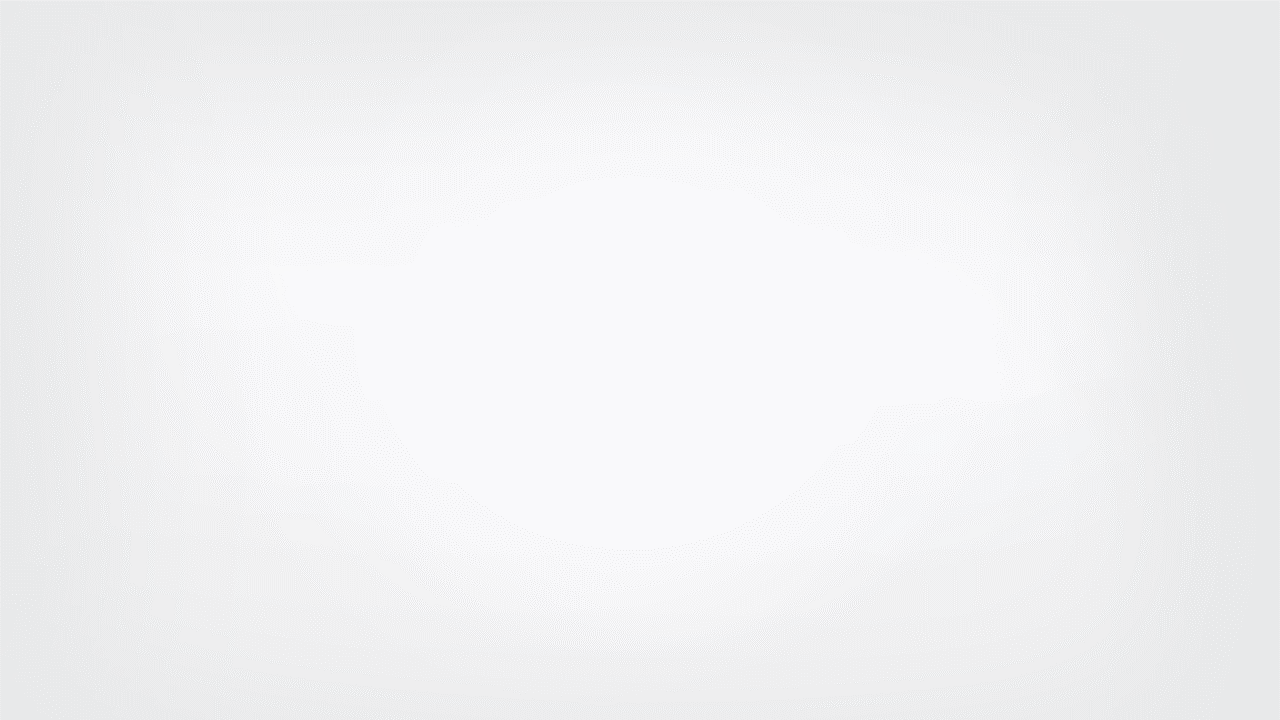 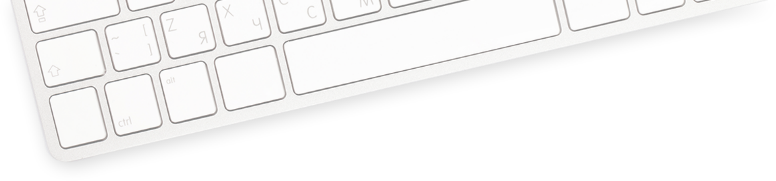 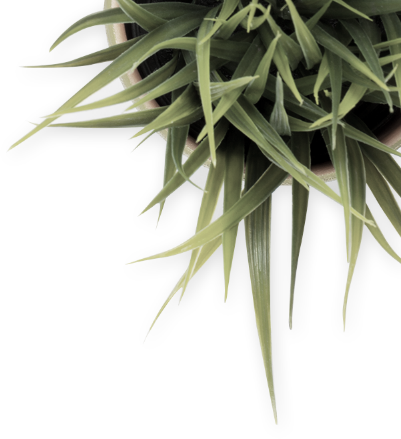 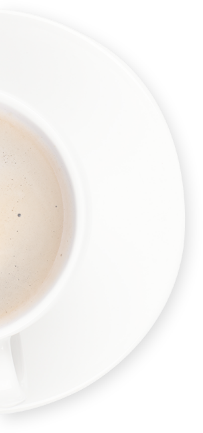 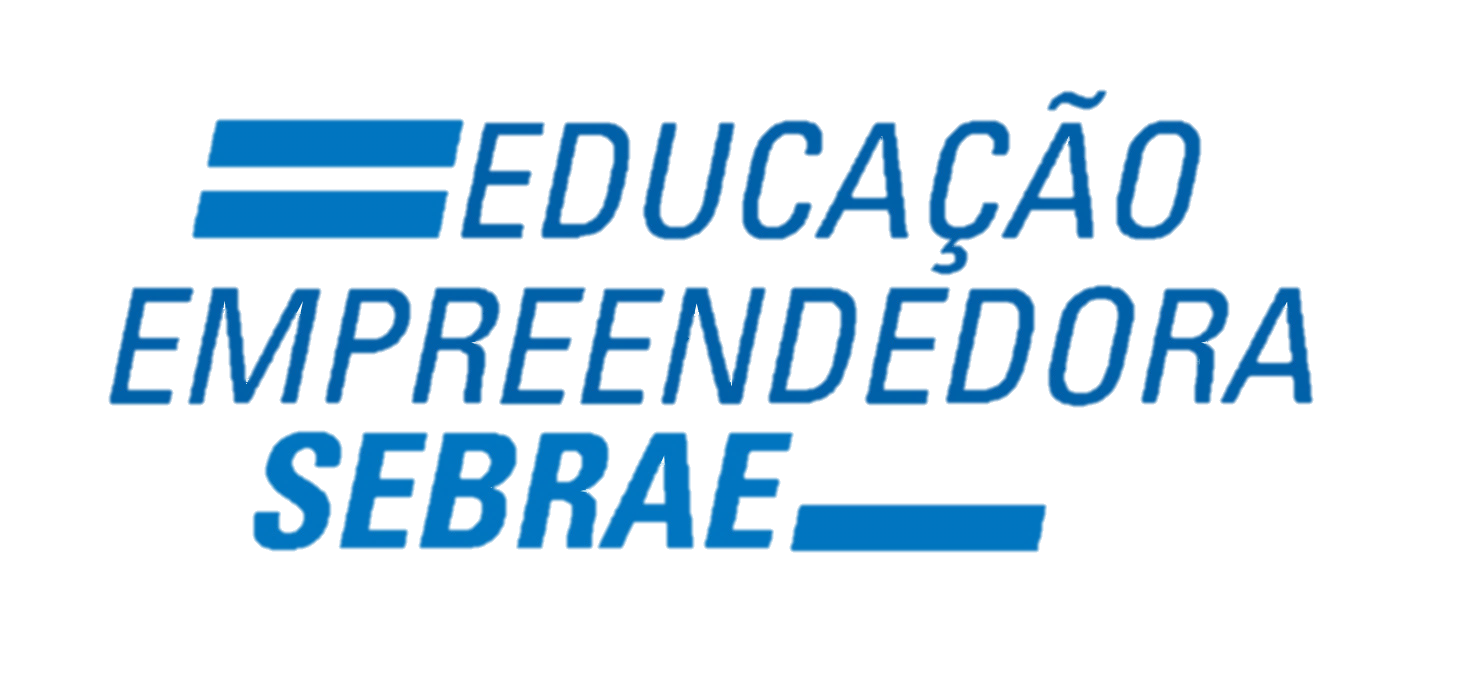 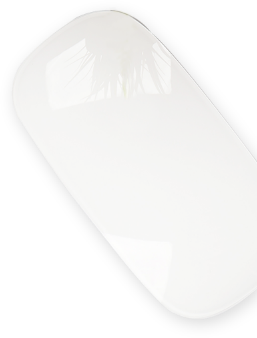 ENSINO SUPERIOR
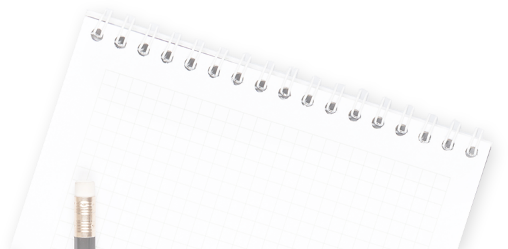 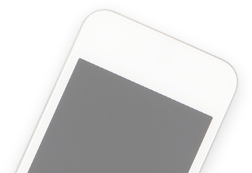 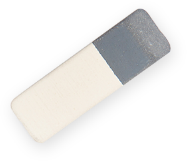 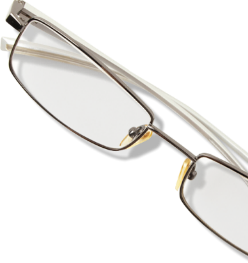 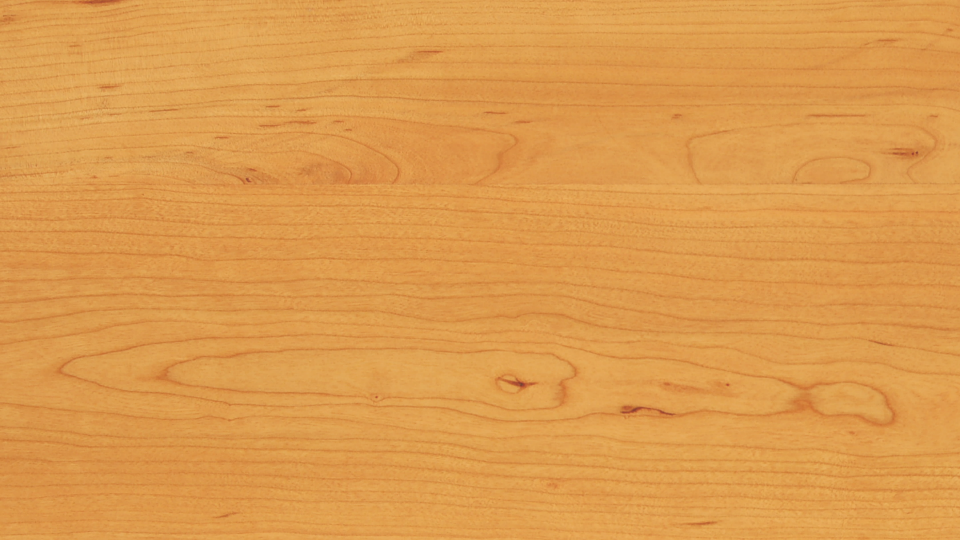 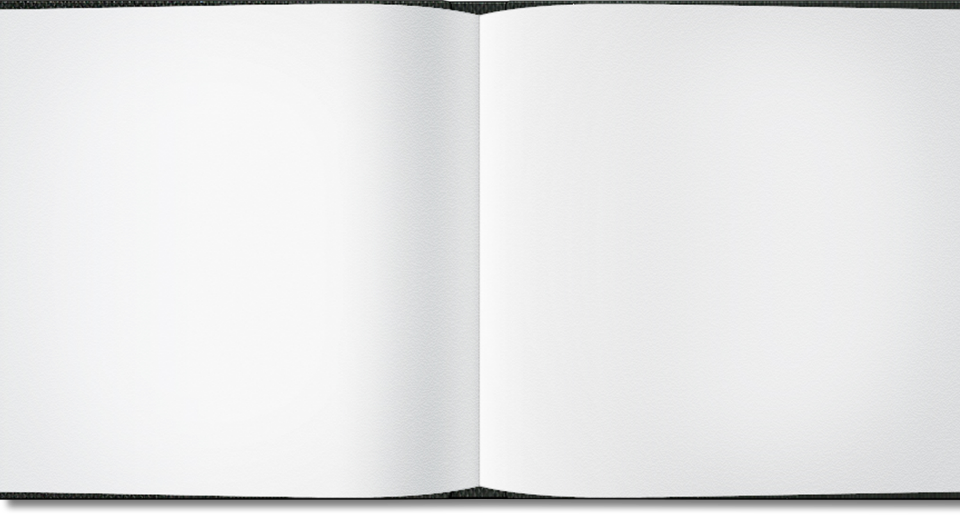 UNIVERSIDADES
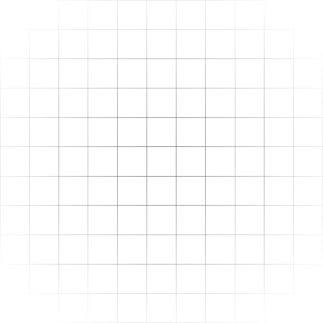 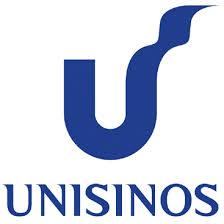 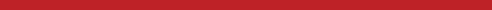 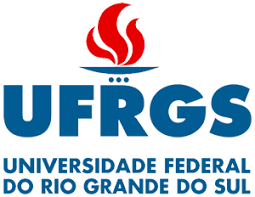 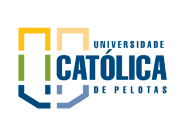 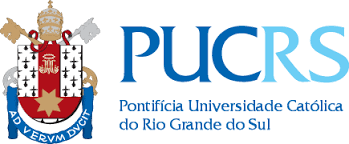 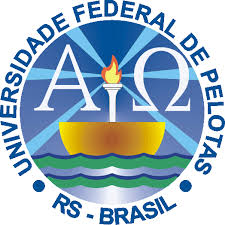 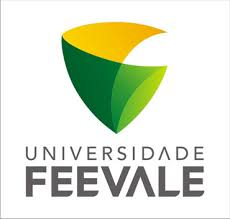 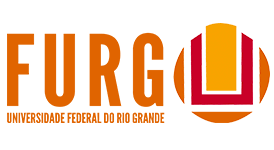 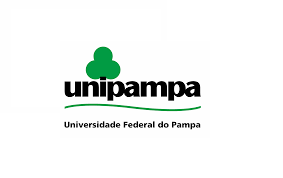 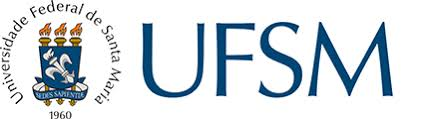 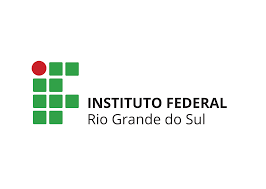 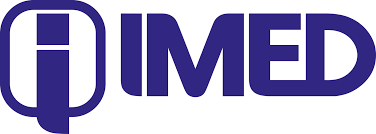 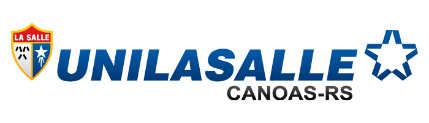 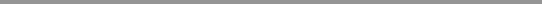 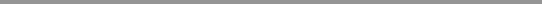 Jornada do empreendedorismo inovador
Palestras e 
Seminários
Oficinas curtas e mão na massa
Público: Professores
Sebrae Experience
Disciplina de 
Empreen
dedorismo
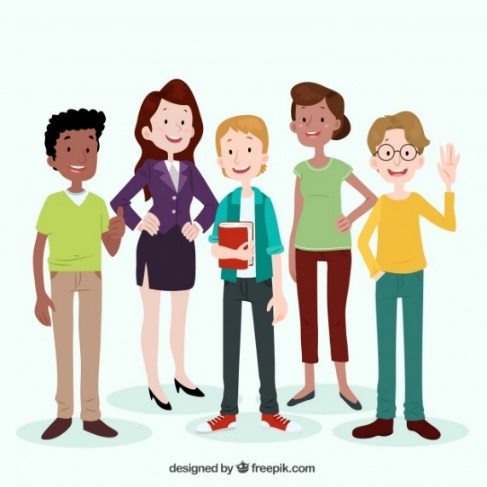 Público: Professores
Núcleos de Empreendedorismo
Mentoria de negócios
E O QUE É COMPORTAMENTO EMPREENDEDOR?
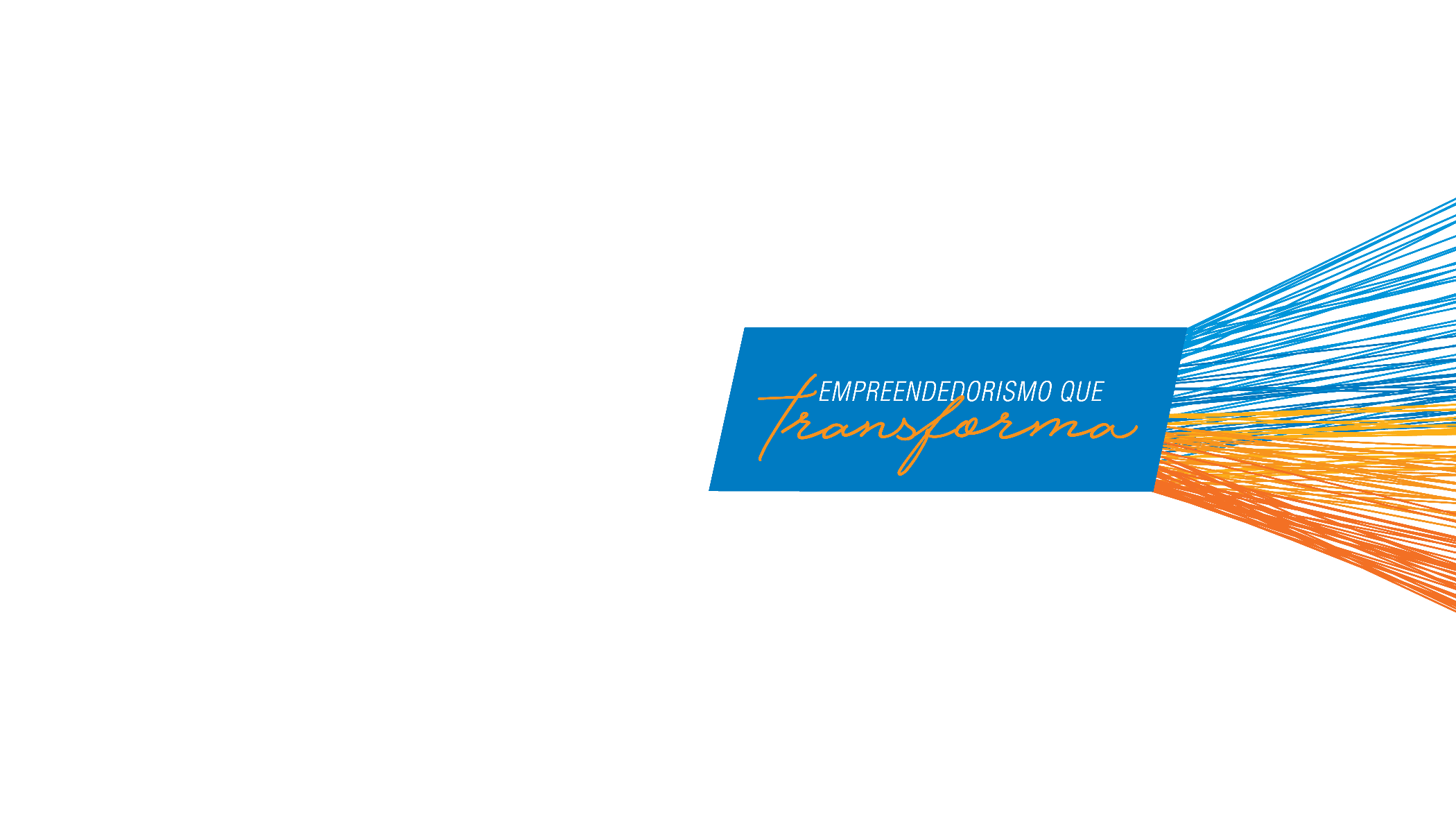 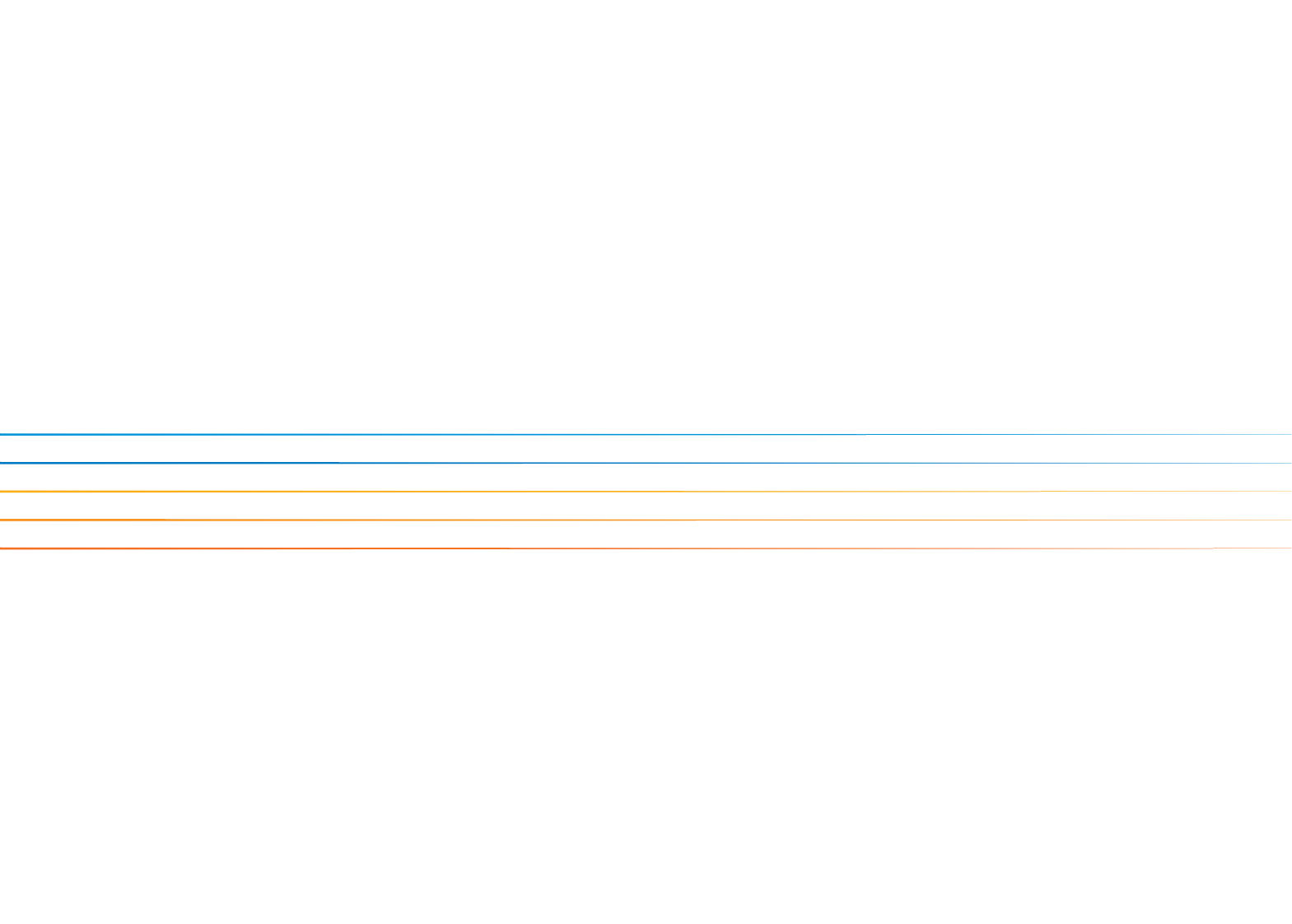 COMPORTAMENTO EMPREENDEDOR
Essa visão vai ao encontro dos quatro pilares da educação propostos pela Unesco:
Aprender a conhecer, isto é, adquirir os instrumentos;
Aprender a fazer, para poder agir sobre o meio envolvente;
Aprender a viver juntos, a fim de participar e cooperar com os outros em todas as atividades humanas;
Aprender a ser, via essencial que integra as três precedentes.
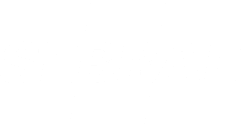 MEC - Competências Gerais da Base Nacional Comum Curricular
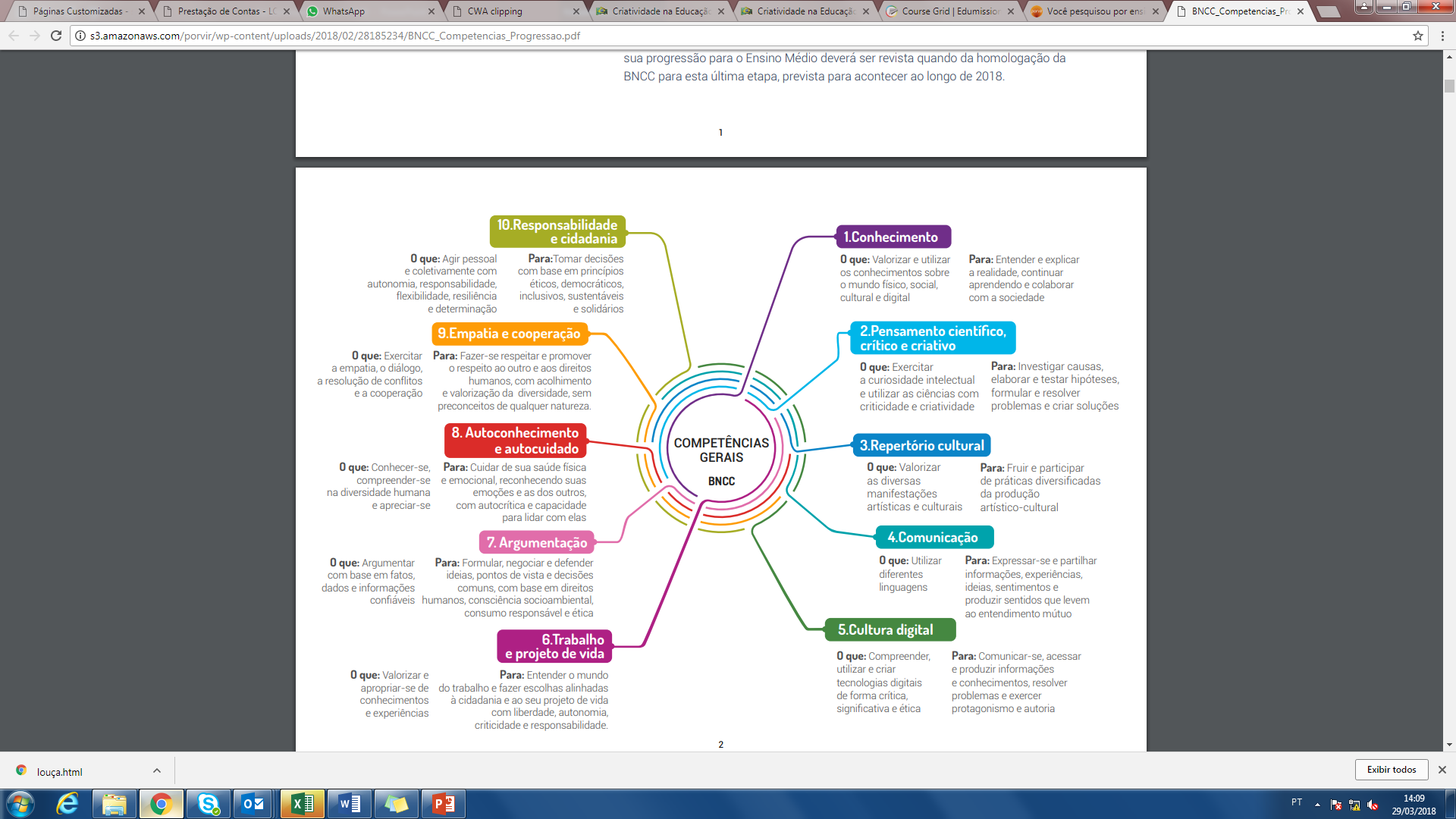 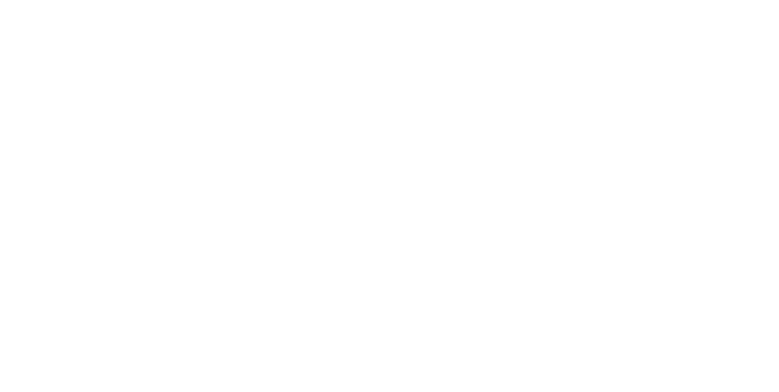 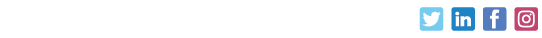